Dzieci świata
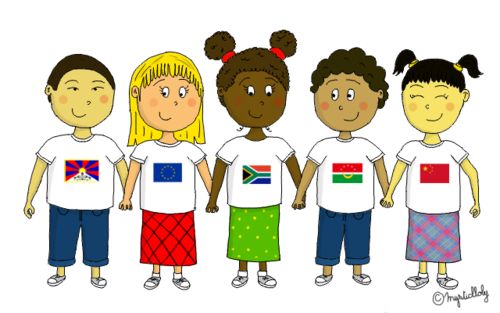 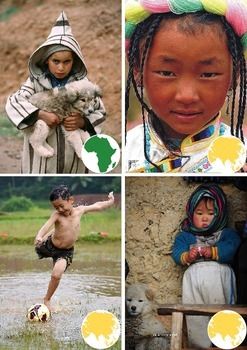 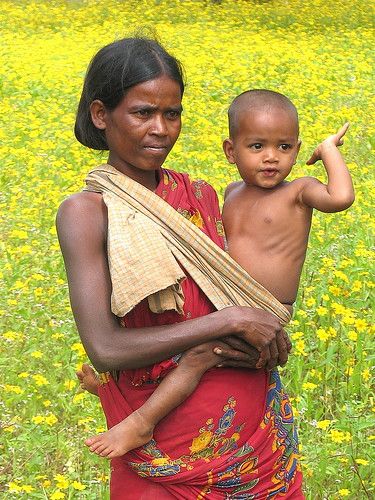 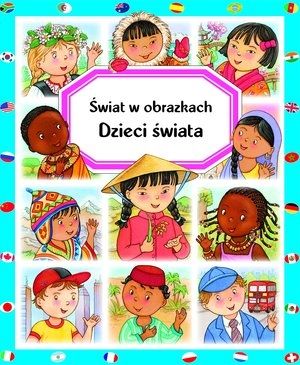 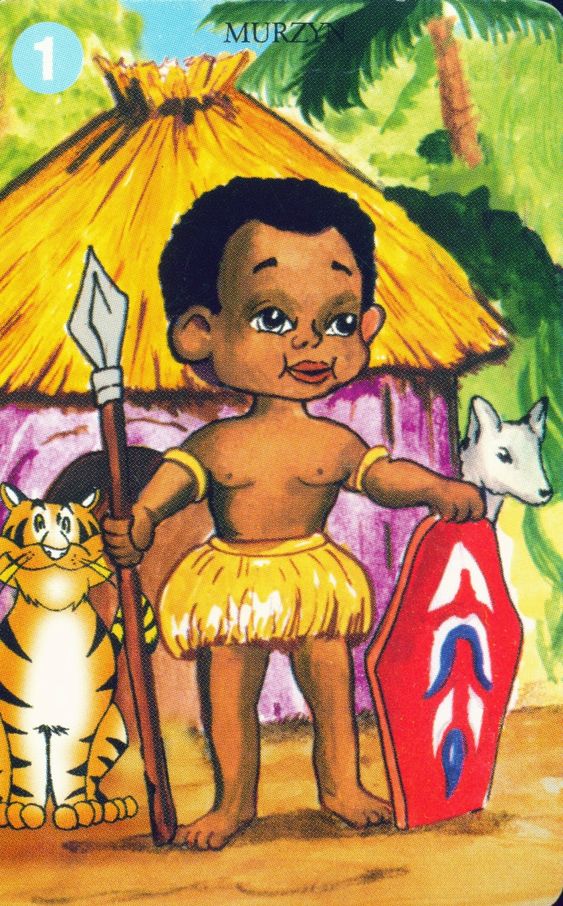 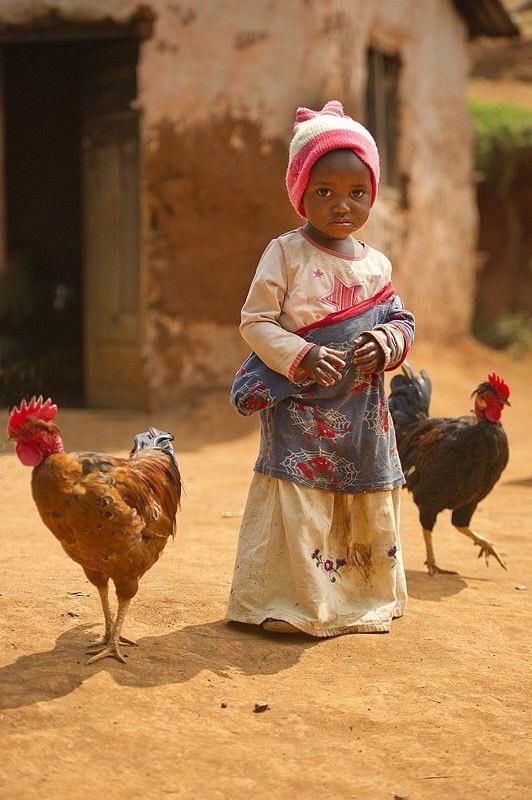 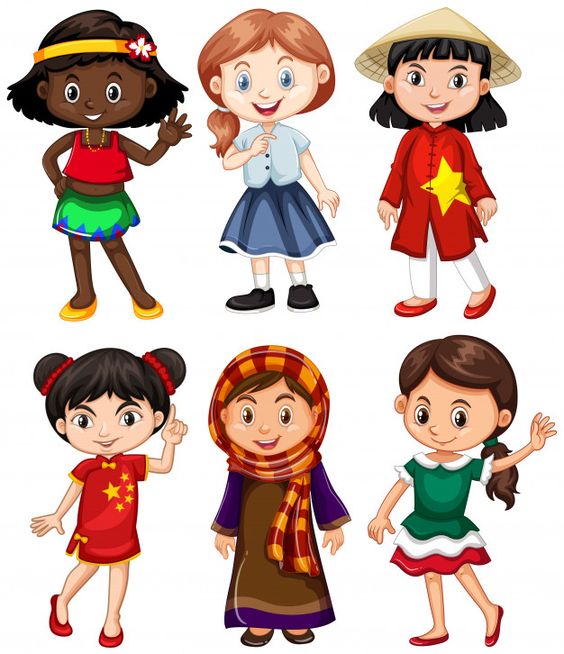 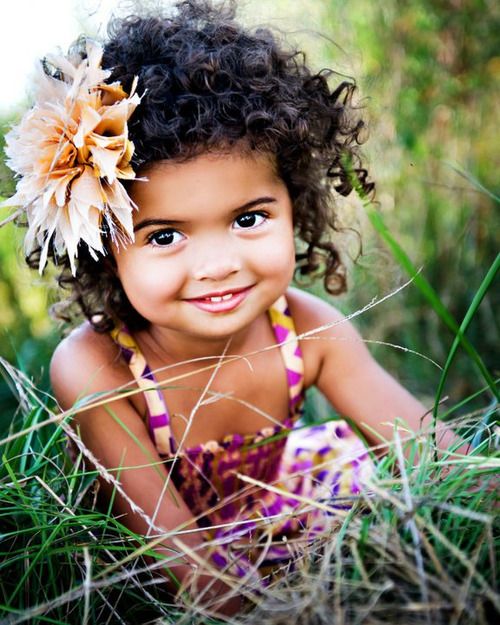 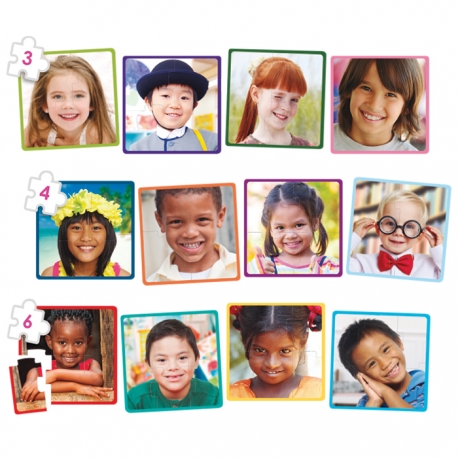